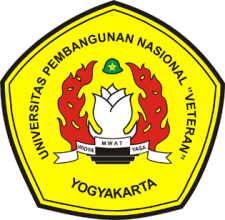 Teknik Informatika
UPN Veteran Yogyakarta
Struktur Data
(1230133)
Pendahuluan
Herry Sofyan
herrysofyan@gmail.com
1
I. Deskripsi Mata Kuliah
Mata Kuliah ini mempelajari tentang bagai-mana cara menyimpan data di komputer agar bisa dipakai secara efisien. Cara penyimpanan data tersebut di dalam komputer dikenal dengan struktur data. Materi yang dipelajari antara lain meliputi pengertian tentang data, tipe data, struktur data standar, tumpukan (stack), antrian (queue), senarai berkait (linked list), graph, struktur pohon dan pohon telusur biner (Binary Search Tree).
2
I. Deskripsi Mata Kuliah
Untuk pendalaman setiap kompetensi dasar dilakukan dengan memberi tugas implementasi setiap materi dalam bentuk program menggunakan bahasa C.
3
II. Kompetensi Umum
Setelah menyelesaikan mata kuliah ini, mahasiswa diharapkan mampu meng-implementasikan bentuk struktur data yang tepat untuk menyimpan data dengan menggunakan tipe-tipe data standar agar bisa dipakai secara efisien.
4
III. Analisis Instruksional
AI
5
IV. Strategi Pembelajaran
Proses pembelajaran dalam mata kuliah ini menggunakan strategi pembelajaran kolaboratif, kooperatif dan pembelajaran aktif yang meliputi ceramah, diskusi kooperatif baik diskusi kelompok maupun diskusi kelas, serta problem-based learning/ project-based learning.
6
V.  Rencana Pembelajaran Mingguan
RPM
7
VI. Referensi
Buku Teks (Textbook)
Tanenbaum, Aaron M., Augenstein, Moshe J., 1989, Data Structure Using C, Prentice hall International, Inc.
Kristanto, Andri, 2003, Struktur Data dengan C++, Graha Ilmu, Yogyakarta.
Acuan/ Referensi
Kadir, Abdul, 1995,Pemrograman C++, Andi Offset, Yogyakarta.
Santosa, Insap, 1992, Struktur Data dengan Turbo Pascal 6.0, Andi Offset, Yogyakarta.
8
VII. Penilaian
Komponen-komponen penilaian dan bobotnya sebagai berikut :
9
VII. Penilaian
Penilaian hasil pembelajaran dilakukan dengan cara menjumlahkan skor (total skor) dikalikan dengan bobot masing-masing. Jumlah ini selanjutnya dikonversi ke dalam nilai huruf dengan rincian sebagai berikut:

Nilai  A	Total skor	≥   81
Nilai  B+	 Total skor =  76 - 80
Nilai  B	 Total skor =  66 - 75
Nilai  C+	 Total skor =  61 - 65
Nilai  C	 Total skor =  40 - 60
Nilai  D	 Total skor =  20 - 39
Nilai  E	 Total skor ≤  19
10